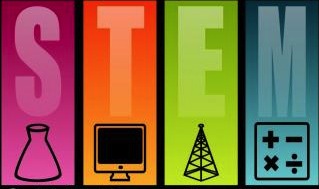 What is STEM?
STEM can be…
An acronym for Science, Technology, Engineering & Math

Interdisciplinary – physical, life, social, & applied science

Curriculum driven by problem-solving, discovery, exploratory learning, active learning to find solutions

Incorporates technology & engineering
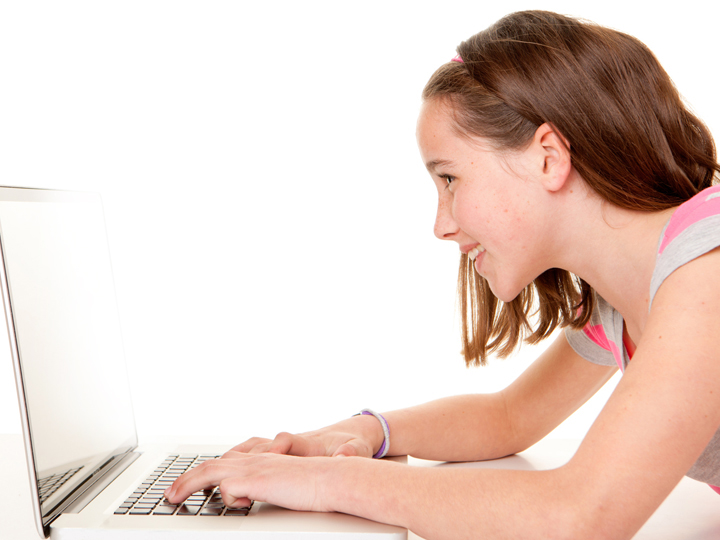 STEM Education…
Integrates science, technology, engineering, & math into one learning experience

Uses project-based learning

Reinforces real world application

Prepares students for integrated careers

Develops “soft” & technical skills
STEM Education…
Analytical skills to research a topic, develop a project and timeline, and draw conclusions from research results.

Science skills to break down a complex scientific systems into smaller parts, recognize cause and effect relationships, and defend opinions using facts.

Mathematic skills for calculations and measurements.

Attention to detail by following technical directions, recording data accurately, formative and summative assessment.
STEM Skills Include
Technical skills-troubleshooting, repairing, and utilizing software and modern equipment.
Communication and cooperation skills-listening to customer needs or interacting with project partners.
Teamwork skills for successful project completion.
Creativity to solve problems and develop new ideas.
Leadership skills to lead projects or help customers.
Organization skills to keep track of information.
Time management skills to function efficiently.